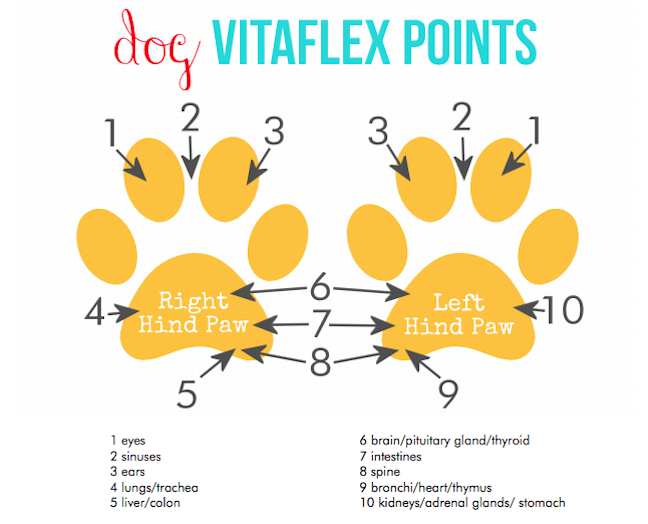 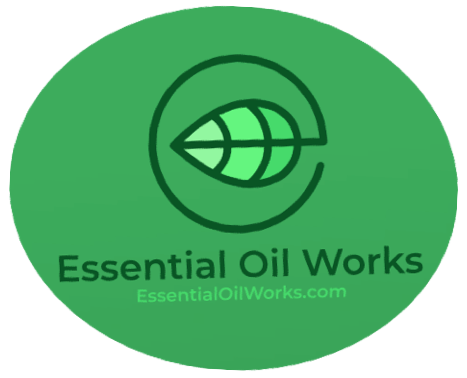 ESSENTIALOILWORKS.COM